Land of Canaan
World History 2c
Overview of Canaanites
Hittites
Phoenicians
Arameans
[Speaker Notes: Add a map showing the location of the Hittites, Phoenicians and the Arameans in ancient history.]
Hittite Civilization
Specialized in warfare
Skillful in iron-working
Phoenician Civilization
Specialized in shipbuilding and sailing; merchants sailed as far as Great Britain and perhaps farther
Developed the first alphabet, creating symbols for each sound of their language
Phoenician Alphabet
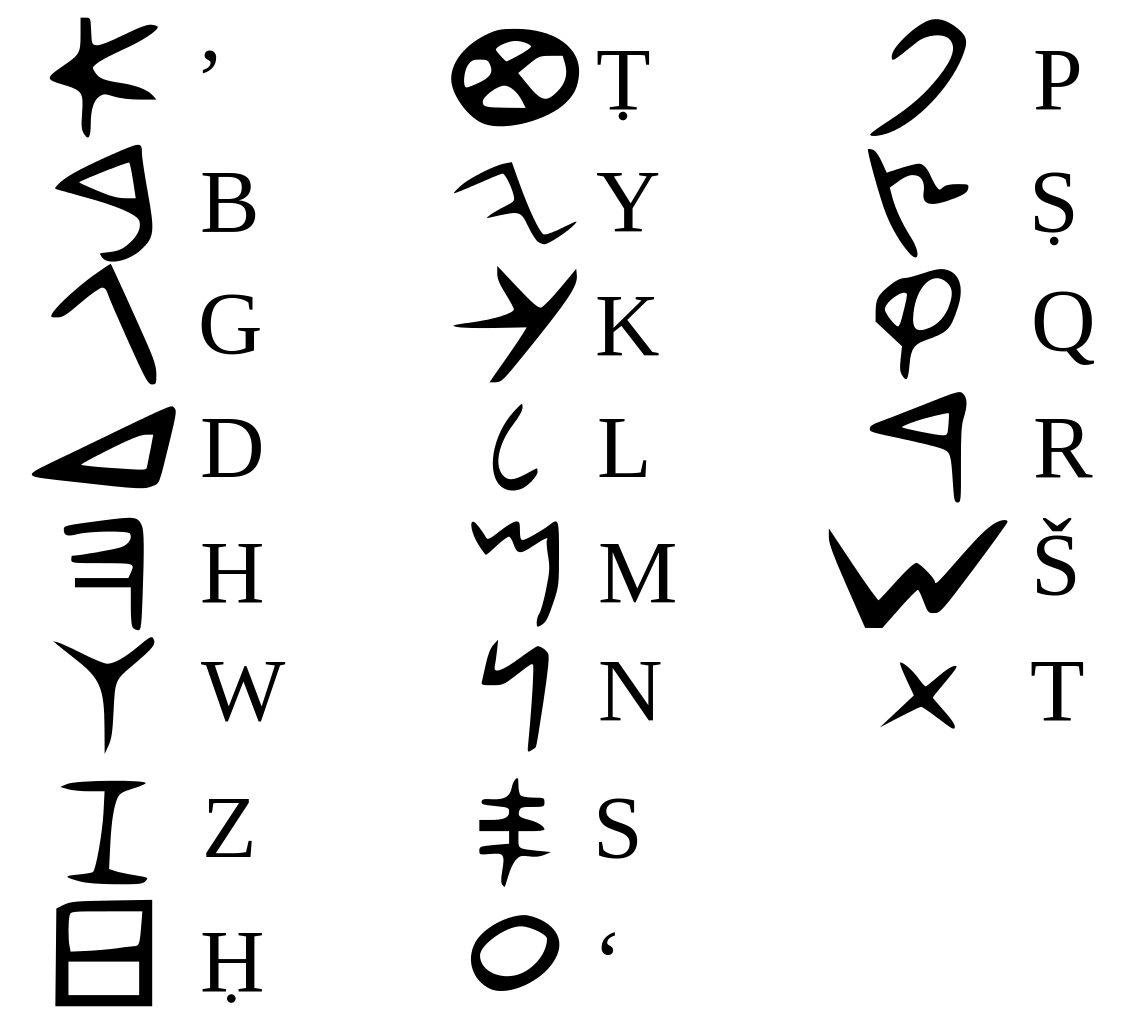 Aramean Civilization
Ancestors of the Syrians
Center of trade in the Middle East